znanium.com
2011-2015
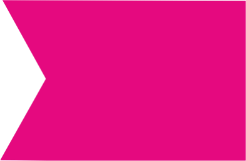 30 сентября 2014 г.  Финансовый университет при Правительстве Российской Федерации
Что вам предлагают сегодня?
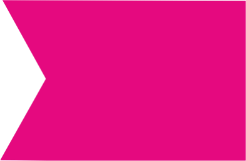 30 сентября 2014 г.  Финансовый университет при Правительстве Российской Федерации
Вам сложно отследить, 
как агрегатор распоряжается вашими фондами
?
Вы несколько раз 
покупаете один и тот же 
ассортимент, подключая несколько ЭБС
?
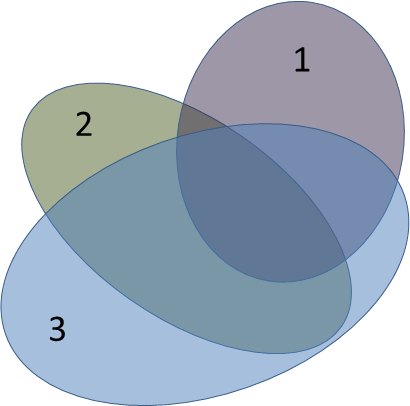 ?
?
агрератор
и что представляет наибольшую ценность
Электронная
Библиотечная
Система
$
znanium.com
ваши фонды
Затраты на разработку собственной электронной площадки не всегда оправданы
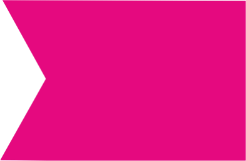 30 сентября 2014 г.  Финансовый университет при Правительстве Российской Федерации
znanium.com
одна площадка – все решения
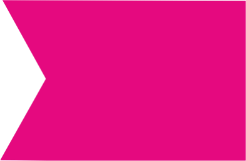 1
30 сентября 2014 г.  Финансовый университет при Правительстве Российской Федерации
Тематическая структура фонда
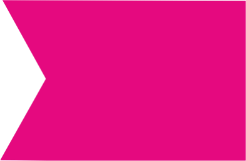 Фонд znanium.com продолжает расти после оформления подписки
[Speaker Notes: Структура фонда

Рост количества литературы, расширение тематики, появление партнеров]
Фонд znanium.com не повторяется
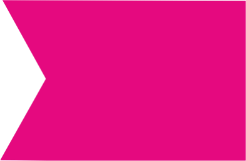 30 сентября 2014 г.  Финансовый университет при Правительстве Российской Федерации
Наш новый партнер -  ZNANIUM.COM
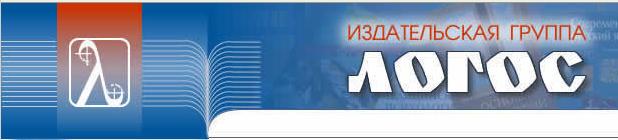 Учебные, научные и справочные издания в ключевых областях знаний.
Коллекция в Znanium.com насчитывает 132 наименования по следующим тематическим направлениям:

Биохимия	
История	
Математика и информатика	
Материаловедение	
Менеджмент. Документоведение	
Методология научных исследований в области техники и технологии	
Образование и педагогика	
Политология. Социология	
Право	
Психология	
Русский язык и культура речи, издательское дело, журналистика	
Стандартизация и метрология	
Физика	
Философские науки	
Химическая технология и экология	
Экономика, бухгалтерский учет
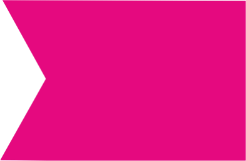 30 сентября 2014 г.  Финансовый университет при Правительстве Российской Федерации
[Speaker Notes: Вузы, издательства, библиотеки]
Наш новый партнер -  ZNANIUM.COM
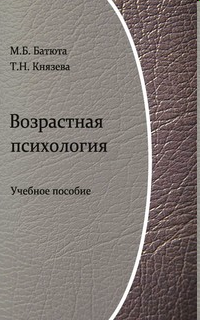 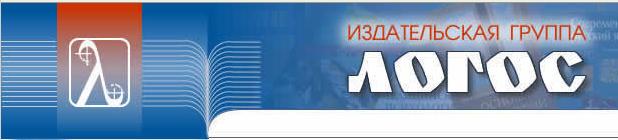 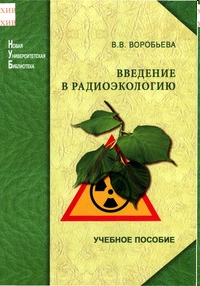 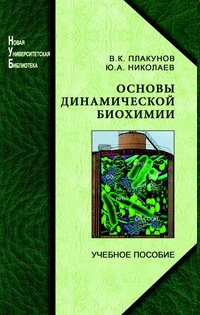 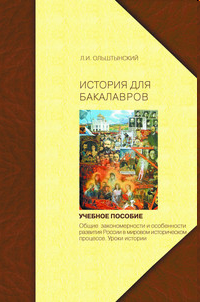 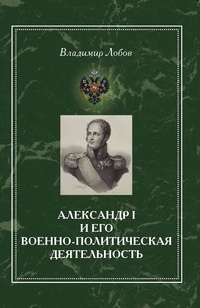 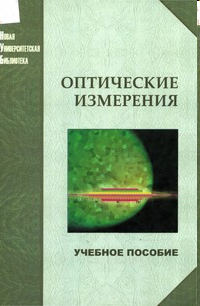 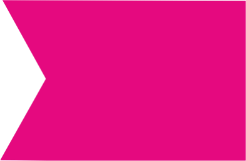 30 сентября 2014 г.  Финансовый университет при Правительстве Российской Федерации
[Speaker Notes: Вузы, издательства, библиотеки]
znanium.com – единая информационная платформа
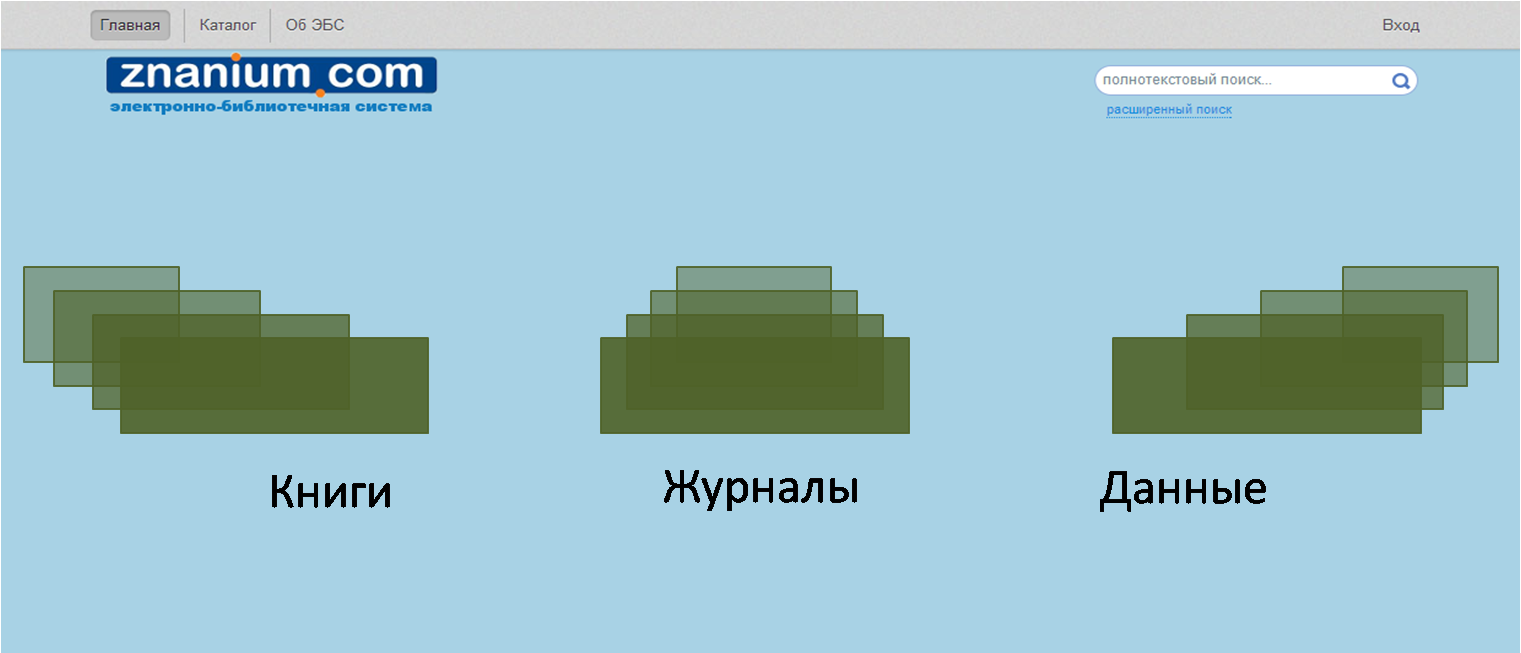 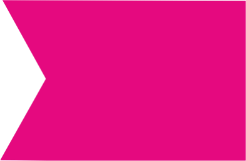 30 сентября 2014 г.  Финансовый университет при Правительстве Российской Федерации
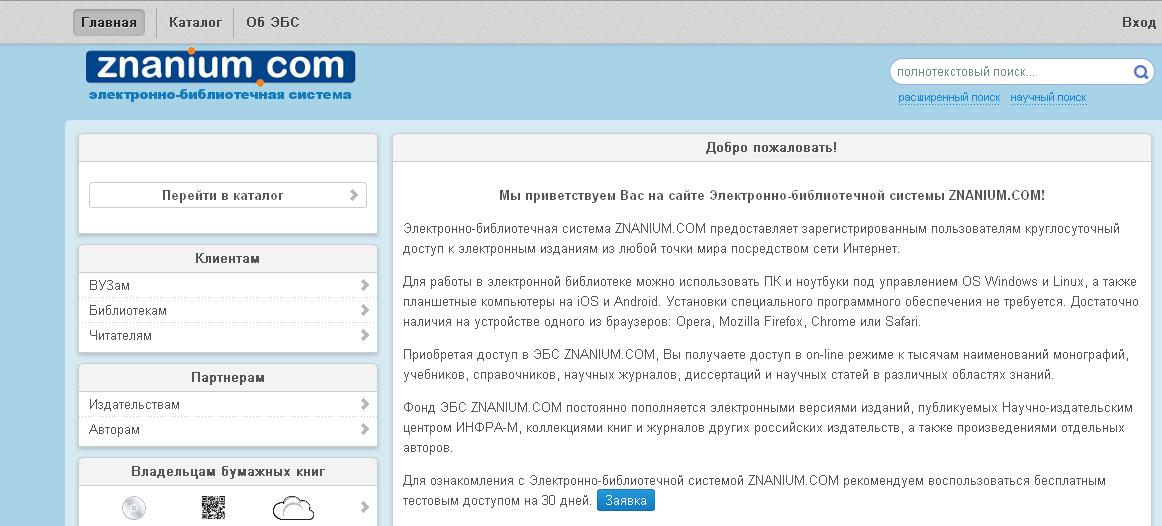 ?
?
?
?
?
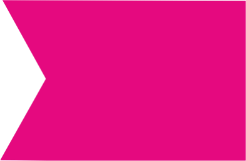 30 сентября 2014 г.  Финансовый университет при Правительстве Российской Федерации
Интеллектуальный поиск и анализ научных публикаций
Единая международная база индексированных статей и книг
Гибкий семантический поиск
Индексация внешних образовательных ресурсов
Автоматическое формирование облака ключевых слов
Сравнение и поиск похожих по содержанию произведений
Создание автоматической аннотации-реферата
Формирование текстового HTML документа для поиска непосредственно в документе
?
?
?
?
?
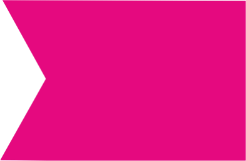 30 сентября 2014 г.  Финансовый университет при Правительстве Российской Федерации
вы
Собственная коллекция НИЦ ИНФРА-М
Количество документов в ЭБС: 13547
Количество журналов в ЭБС: 505
Количество журналов ВАК: 259
Количество учебников и уч. пособий (за последние 5 лет): 4568
Количество монографий: 1783
Общее количество документов: 1 659 776
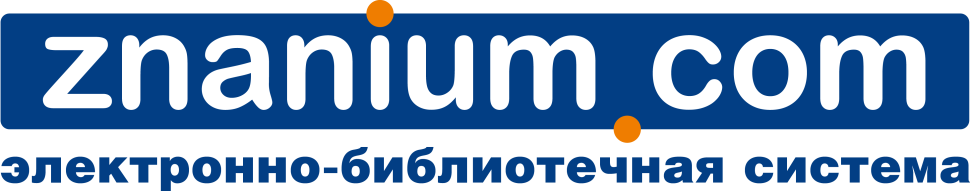 ВНЕШНИЕ РЕСУРСЫ
Кандидатские и докторские авторефераты: 45781 Иностранная периодика: 74856 Журналы из списка ВАК: 99817 Рефераты: 302930 Внешние коллекции ВУЗов: 6195
Книги издательств, специализирующихся 
на образовательной литературе – более 3.5 тыс.
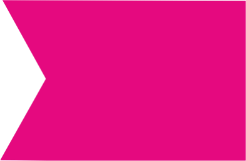 30 сентября 2014 г.  Финансовый университет при Правительстве Российской Федерации
Основная страница интеллектуального поиска и анализа научных публикаций
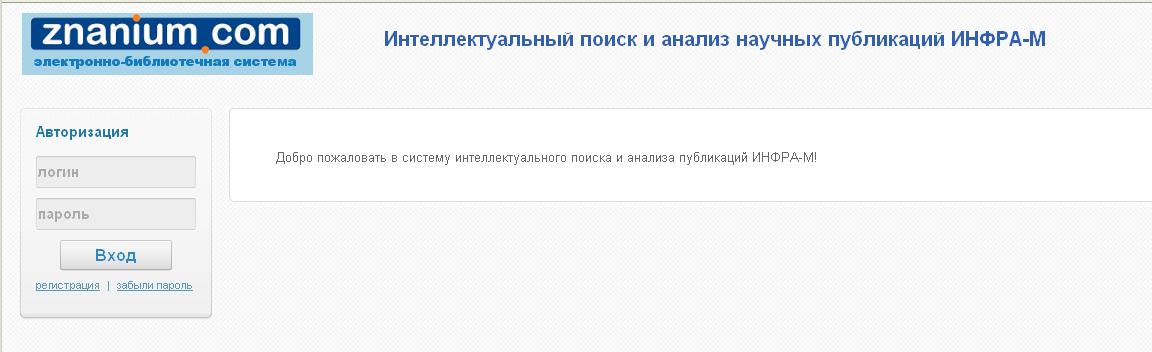 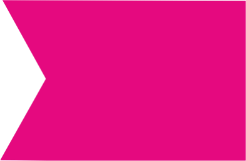 Разделы нового модуля
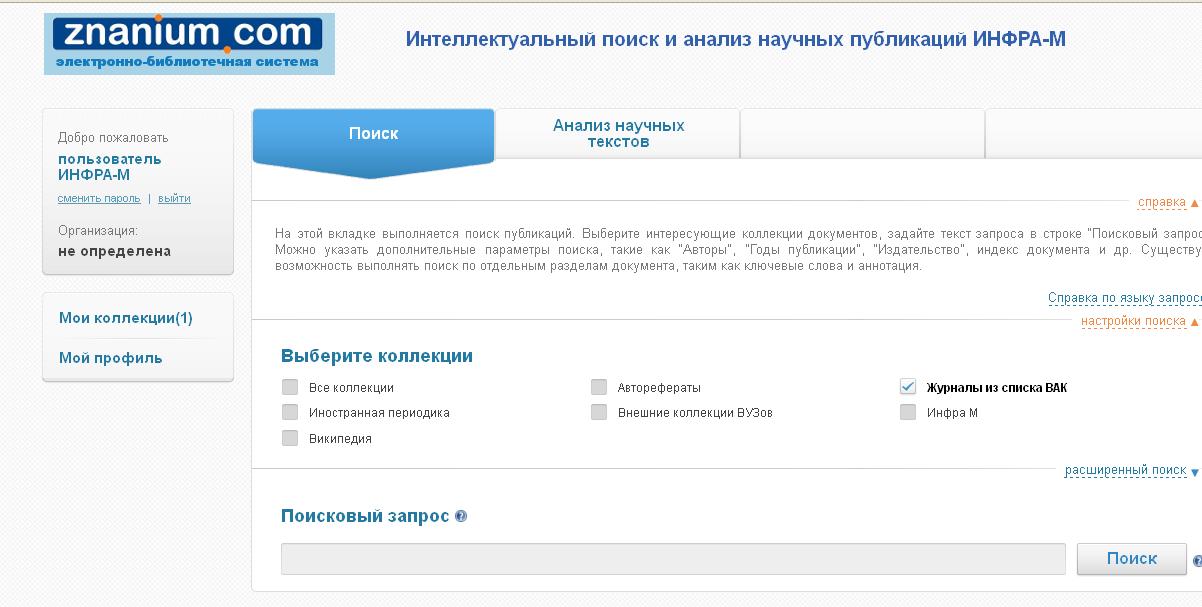 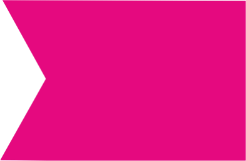 Новый функционал ЭБС
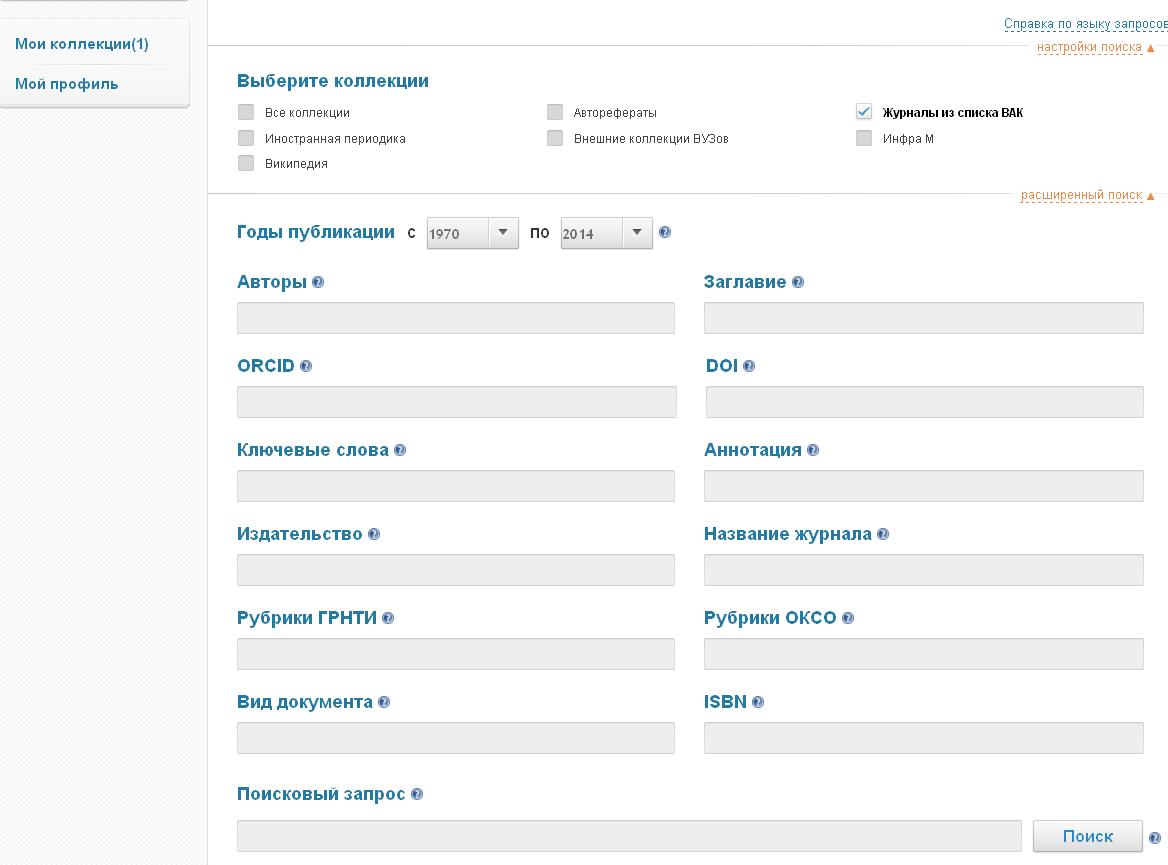 Основные поля для метаданных в расширенном поиске…
…позволяют установить крупные границы для результатов поиска
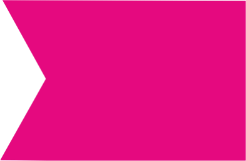 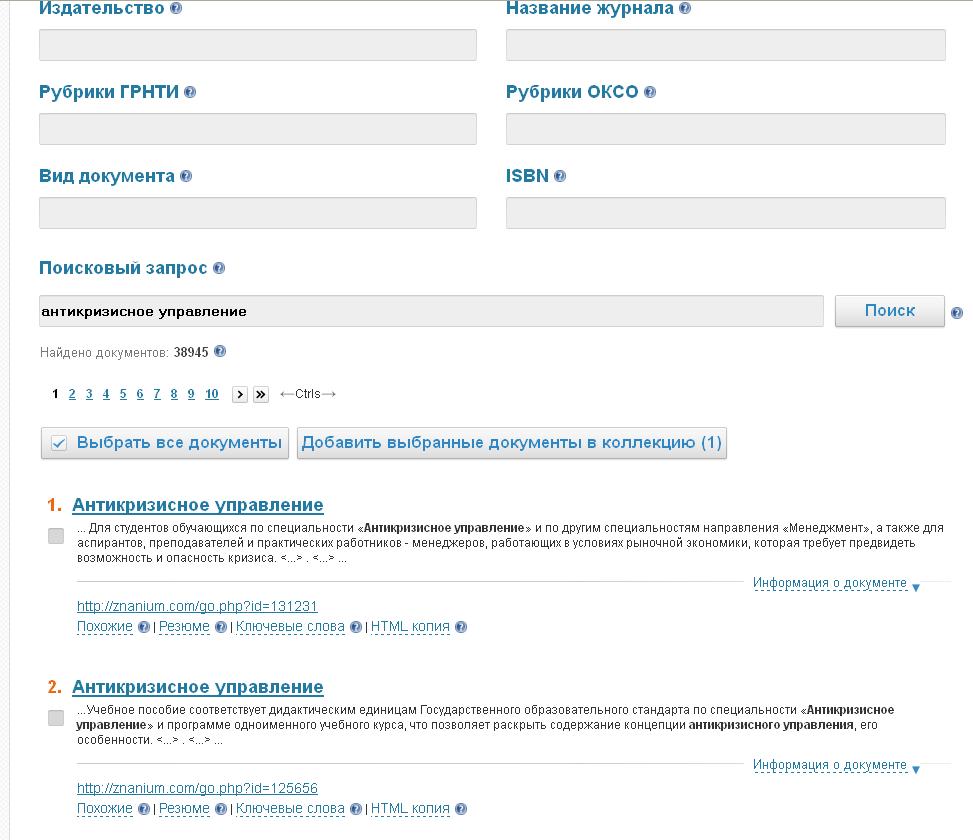 Результаты поиска
Каждый документ обладает функциями:
ПОХОЖИЕРЕЗЮМЕКЛЮЧЕВЫЕ СЛОВАHTML копияАДРЕСНАЯ СТРОКА
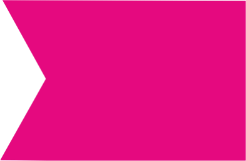 Автоматическое резюме документа
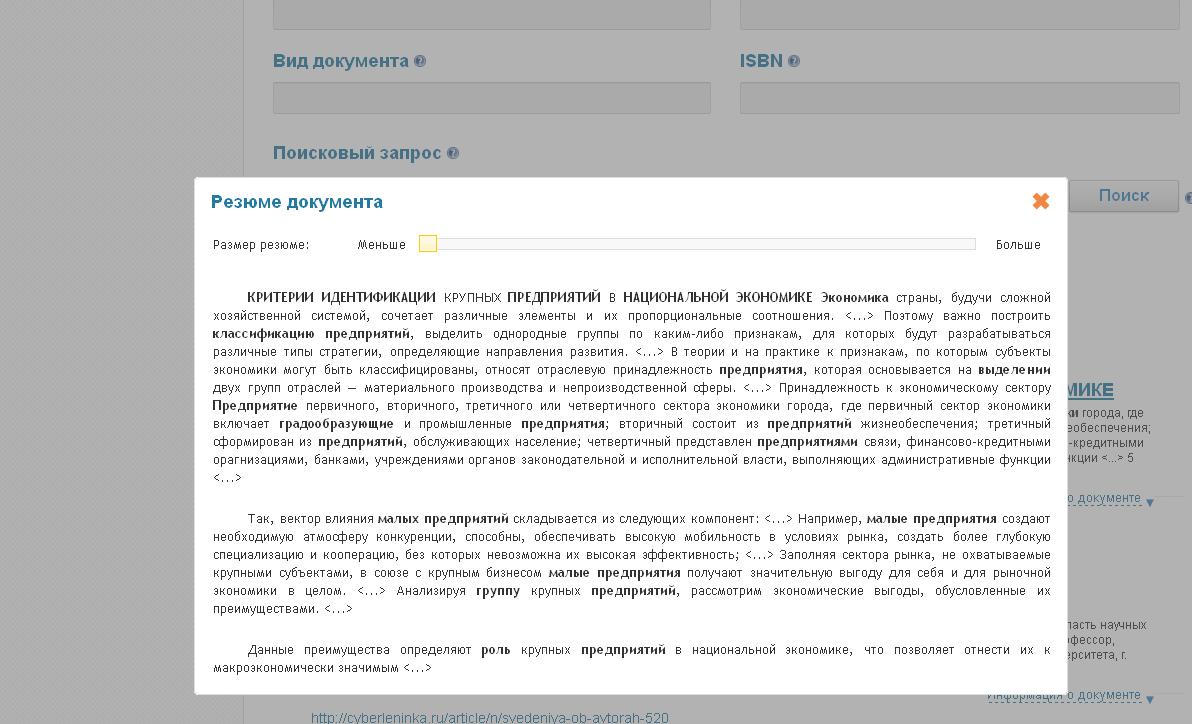 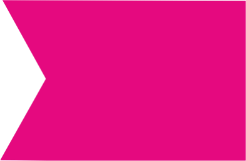 Поиск по HTML копии документа
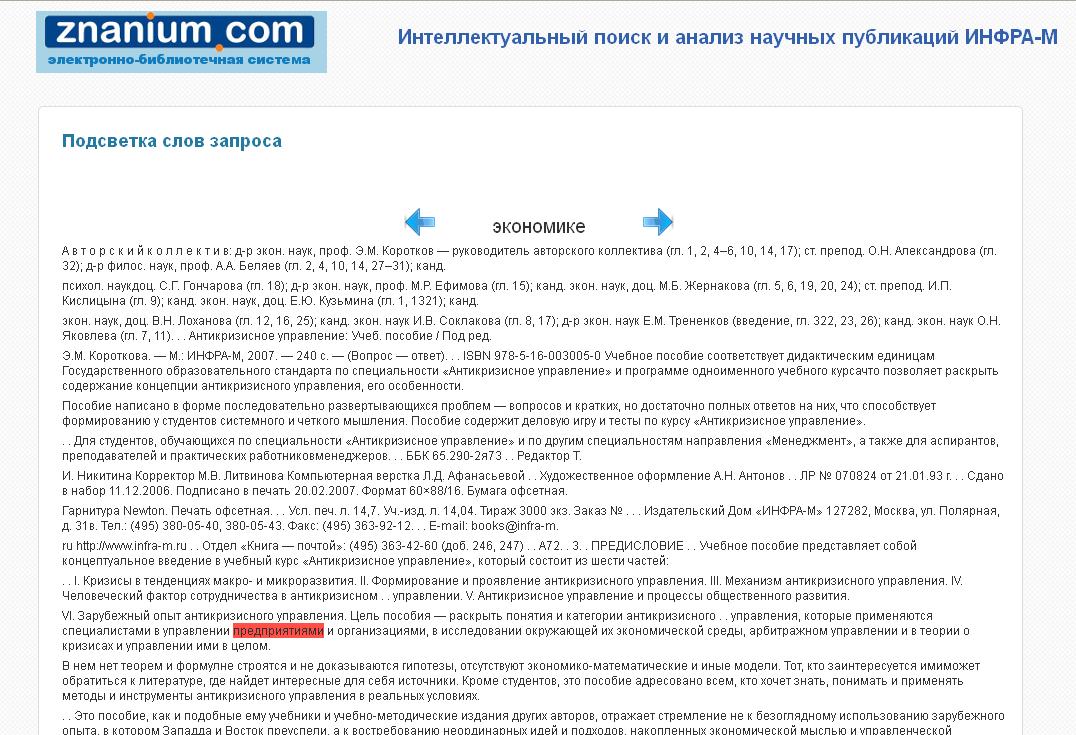 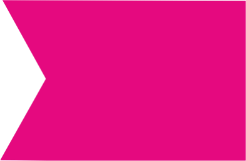 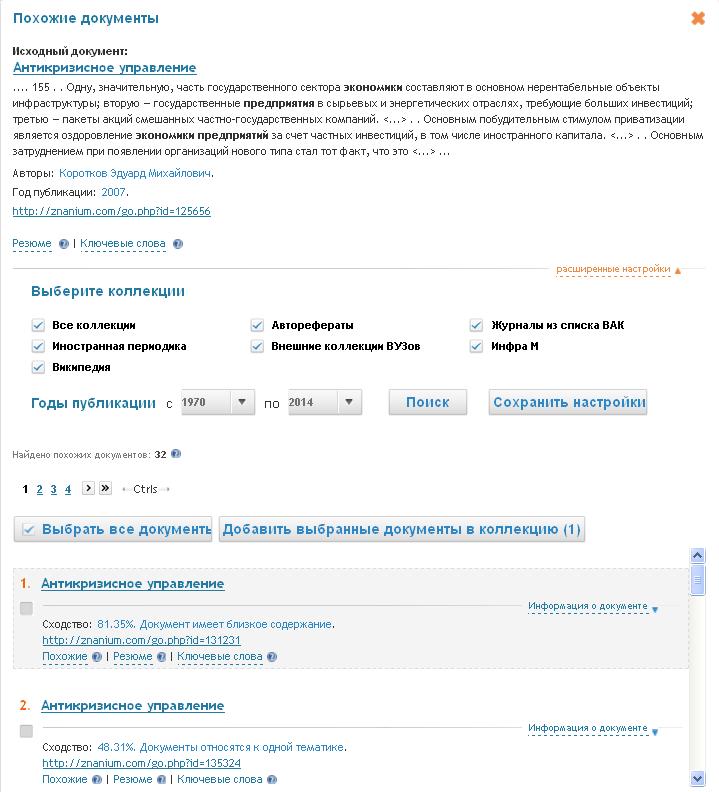 Поиск похожих документов
Возможность выбора коллекции
Сохранить результат поиска в собственной подборке
Указание процентов сходства документов
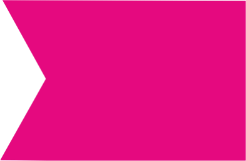 Партнерский капитал ZNANIUM.COM
Издательства: 
Флинта, Дашков и Ко,
 БХВ-Петербург, БИНОМ, 
Машиностроение, Теревинф, 
ЮНИТИ-ДАНА, Физматлит, 
ДМК пресс, ЦИПСиР, Логос
на 3 года подключились
Дальневосточный Федеральный университет
ИМПЭ им. А.С. Грибоедова
МГАВТ…
Библиотеки:
Районные
Областные
Городские
Вузы и ссузы
СПбГУЭФ (ФинЭк), ГУ ВШЭ
МГУ, РГГУ, ТомГУ, РАП, РПА, МГЮА
Сибирский, Дальневосточный, Казанский (Приволжский) федеральные университеты…
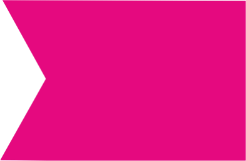 30 сентября 2014 г.  Финансовый университет при Правительстве Российской Федерации
[Speaker Notes: Вузы, издательства, библиотеки]
СПАСИБО!
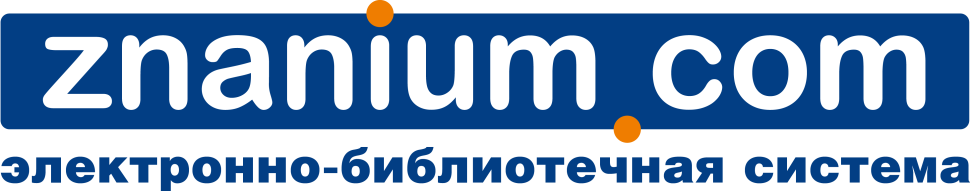 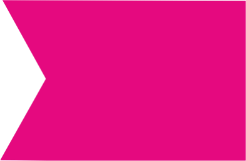 30 сентября 2014 г.  Финансовый университет при Правительстве Российской Федерации